EWASS, 27th July 2017
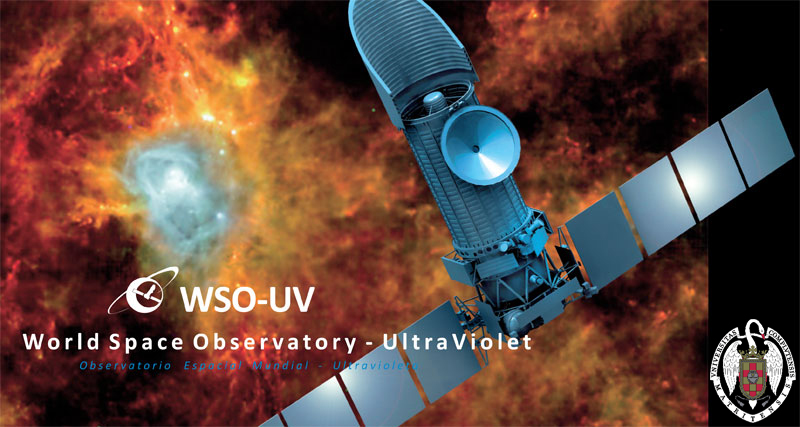 Instrumental performance of the WSO-UV Field Camera Unit
Pablo Marcos-Arenal
AEGORA Research Group
UCM
WSO-UV Space Telescope
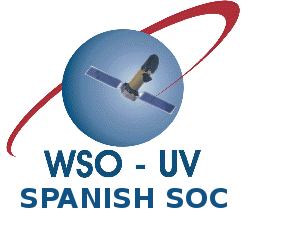 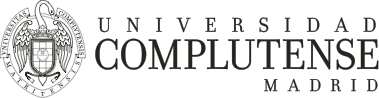 EWASS, 27th July 2017
WSO-UV instrumentation
WUVS: WSO Ultraviolet Spectrographs
VUVES: Far UV 1020-1800 Å, R~55000
UVES: Near UV 1740-3100 Å, R~55000
LSS: Long Slit 1020-3200 Å, R=1500-4500
FCU: Field Camera Unit
UVO Channel: 1740-3100 Å CCD
FUV Channel: 1150-1750 Å MCP
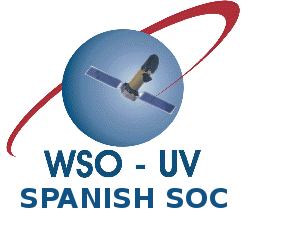 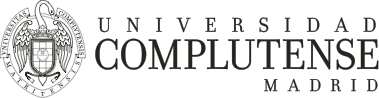 EWASS, 27th July 2017
[Speaker Notes: Presentación de la instrumentación]
PLATO Simulator
WSO Simulator
An end-to-end simulation software-tool designed to be used in different space missions.
Simulates photometric time-series of images by including realistic models of the noise sources.
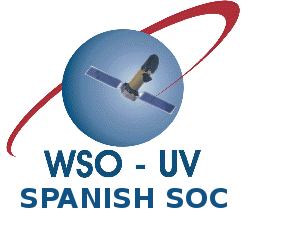 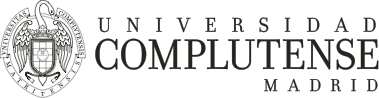 EWASS, 27th July 2017
[Speaker Notes: ASTROID is the architectural design of a multi-detector simulator. …e2e……photometric…
->This simulator was built in the framework of the PLATO mission developed in Leuven University.
->This simulator is being adapted for the WSO instrumentation]
How does it work?
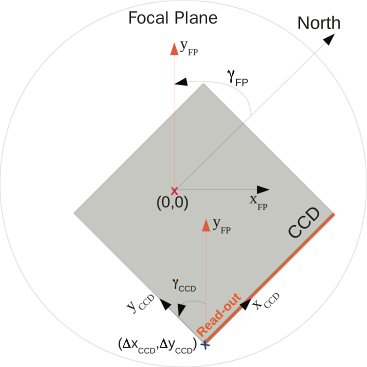 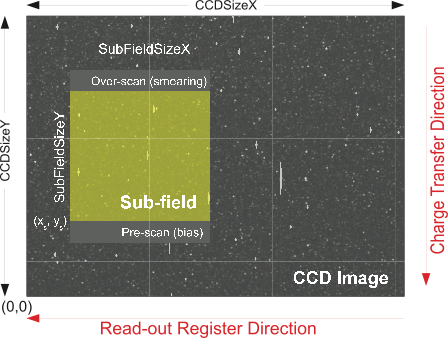 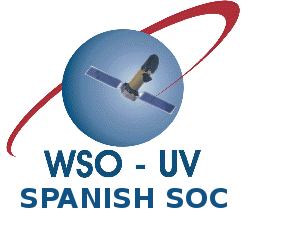 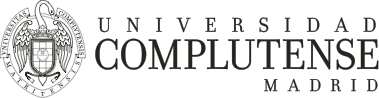 EWASS, 27th July 2017
[Speaker Notes: Includes realistic models of:   
1.- the telescope optics, 
2.- Imaging FoV: CCD rotation and resizing; Mapping stars on the CCD;
3.- including appropriate models of the CCDs and their electronics...]
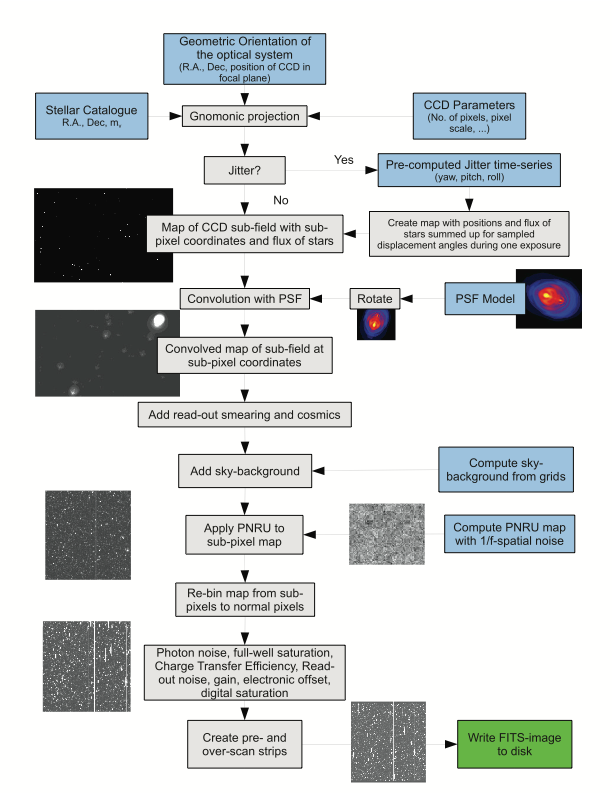 How does it work?
Noise sources:
PSF Convolution;
High-energy particle hits;
Charge-transfer smearing;
Sky background;
CCD Sensitivity variations;
Photon noise;
Full-well saturation;
Charge-transfer efficiency;
Read-out noise;
Gain;
Electronic offset;
Digital saturation.
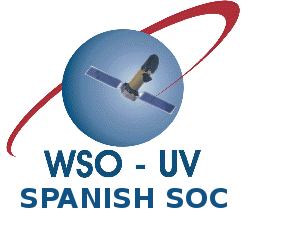 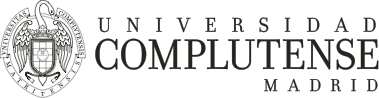 EWASS, 27th July 2017
Some simulation parameters…
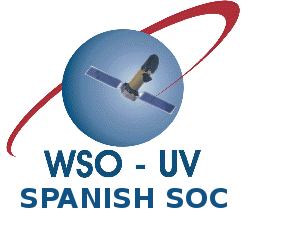 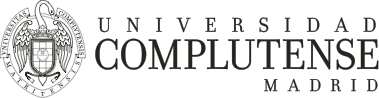 EWASS, 27th July 2017
FCU performance evaluation
UVO Channel:
Estimation of observable stars at specific noise levels
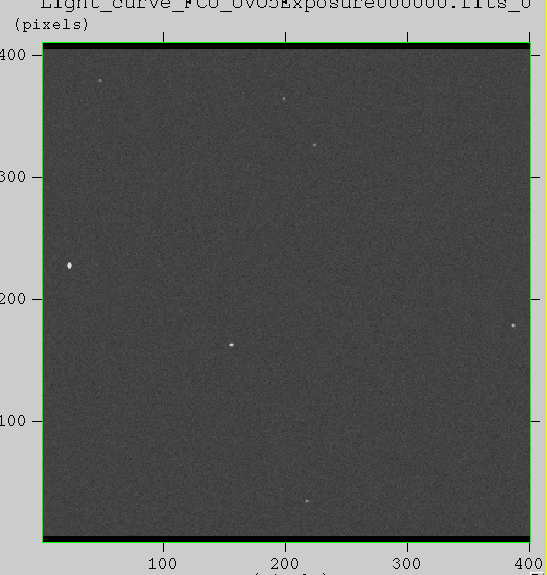 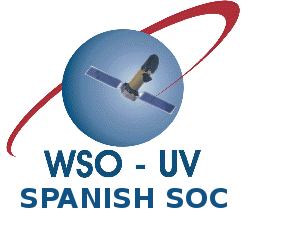 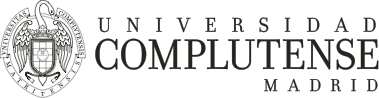 EWASS, 27th July 2017
FCU performance evaluation
UVO Channel:
Estimation of observable stars at specific noise levels
Jitter effect on the overall noise budget
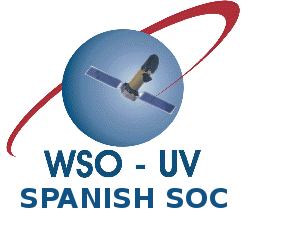 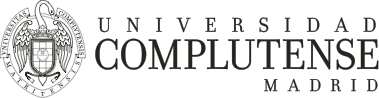 EWASS, 27th July 2017
FCU performance evaluation
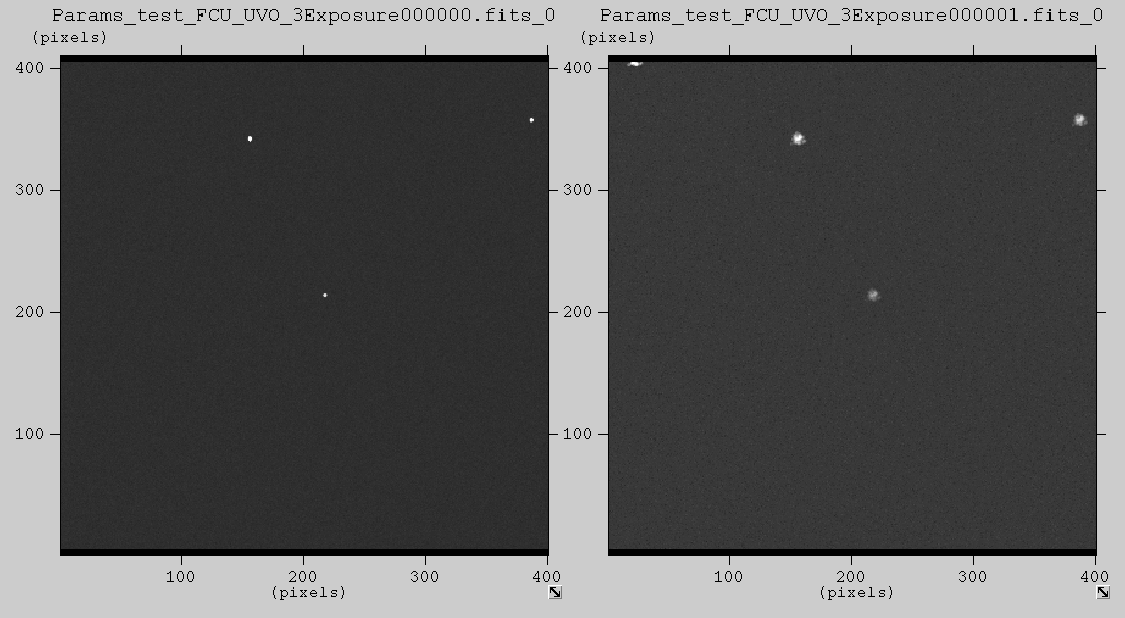 UVO Channel:
CCD Detector
Spacecraft jittering
Aperture pixels
Exposure calculator
Exoplanets transits
Ad hoc photometry
FUV Channel:
MCP Detector (work in progress)
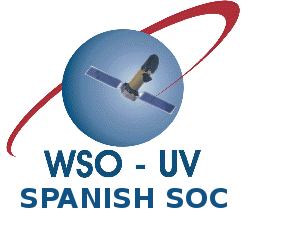 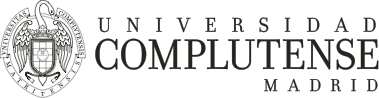 EWASS, 27th July 2017
FCU performance evaluation
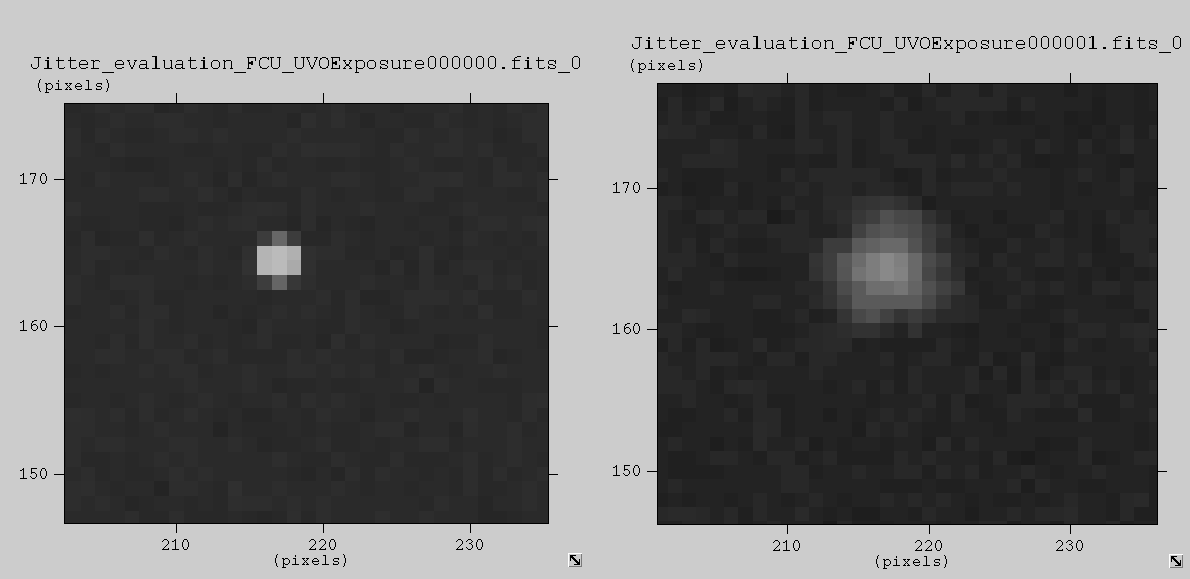 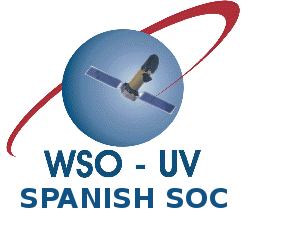 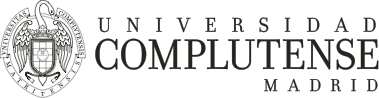 EWASS, 27th July 2017
FCU performance evaluation
UVO Channel:
Estimation of observable stars at specific noise levels
Jitter effect on the overall noise budget
Performance test of prototype detectors
Optical design performance
Exoplanets transits
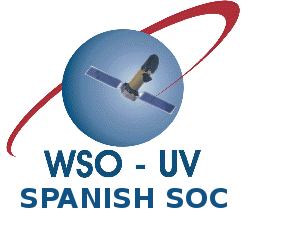 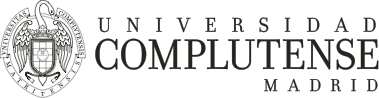 EWASS, 27th July 2017
FCU performance evaluation
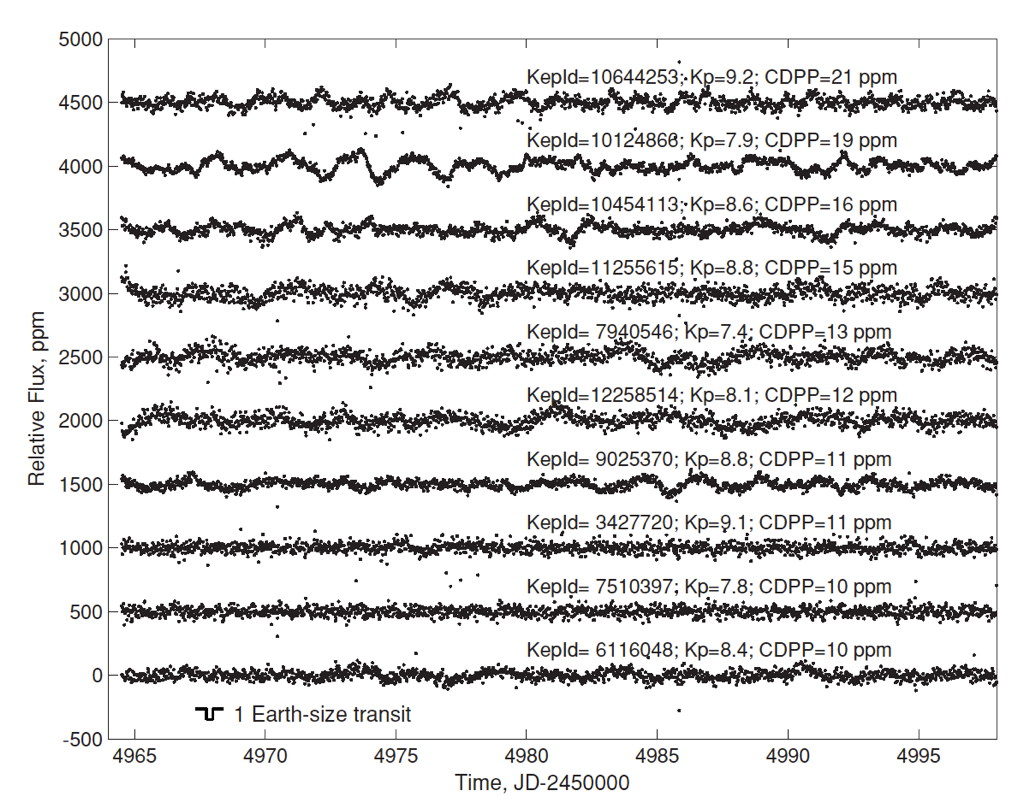 UVO Channel:
Estimation of observable stars at specific noise levels
Jitter effect on the overall noise budget
Performance test of prototype detectors
Optical design performance
Exoplanets transits
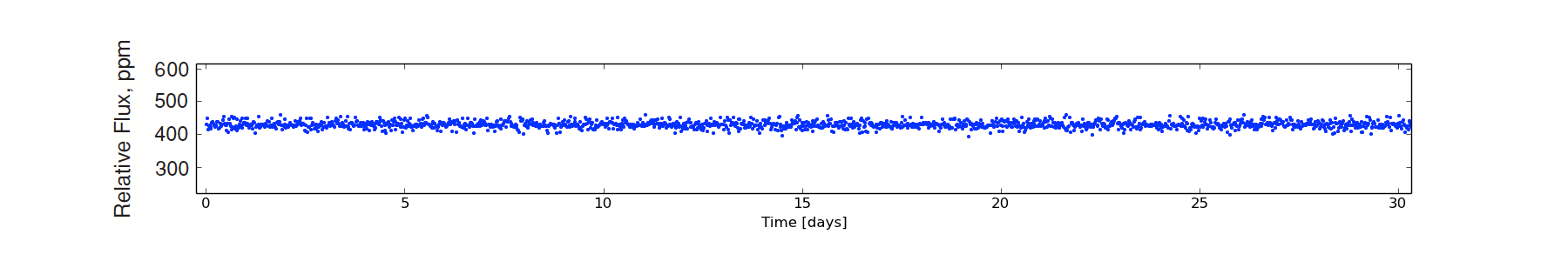 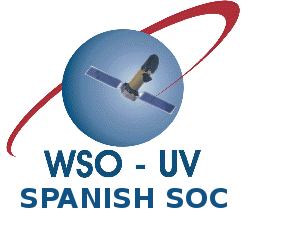 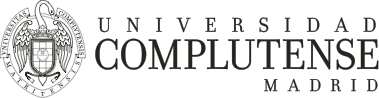 EWASS, 27th July 2017
FCU performance evaluation
UVO Channel:
Estimation of observable stars at specific noise levels
Jitter effect on the overall noise budget
Performance test of prototype detectors
Optical design performance
Exoplanets transits
FUV Channel:
MCP Detector (work in progress)
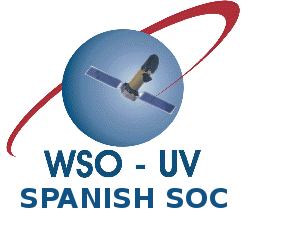 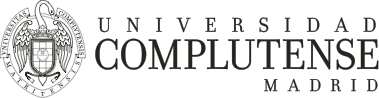 EWASS, 27th July 2017
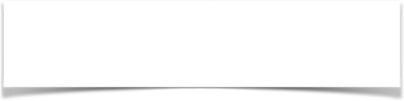 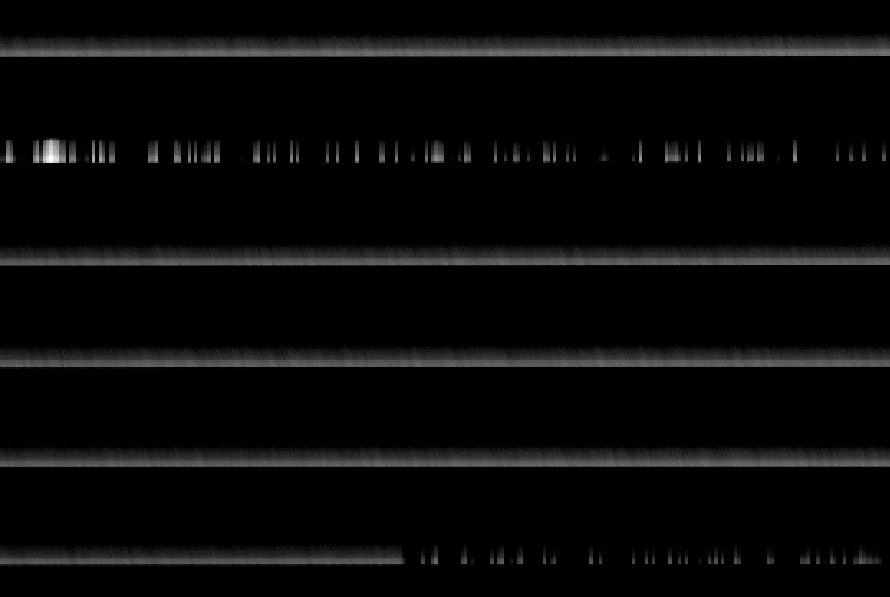 WUVS performance evaluation
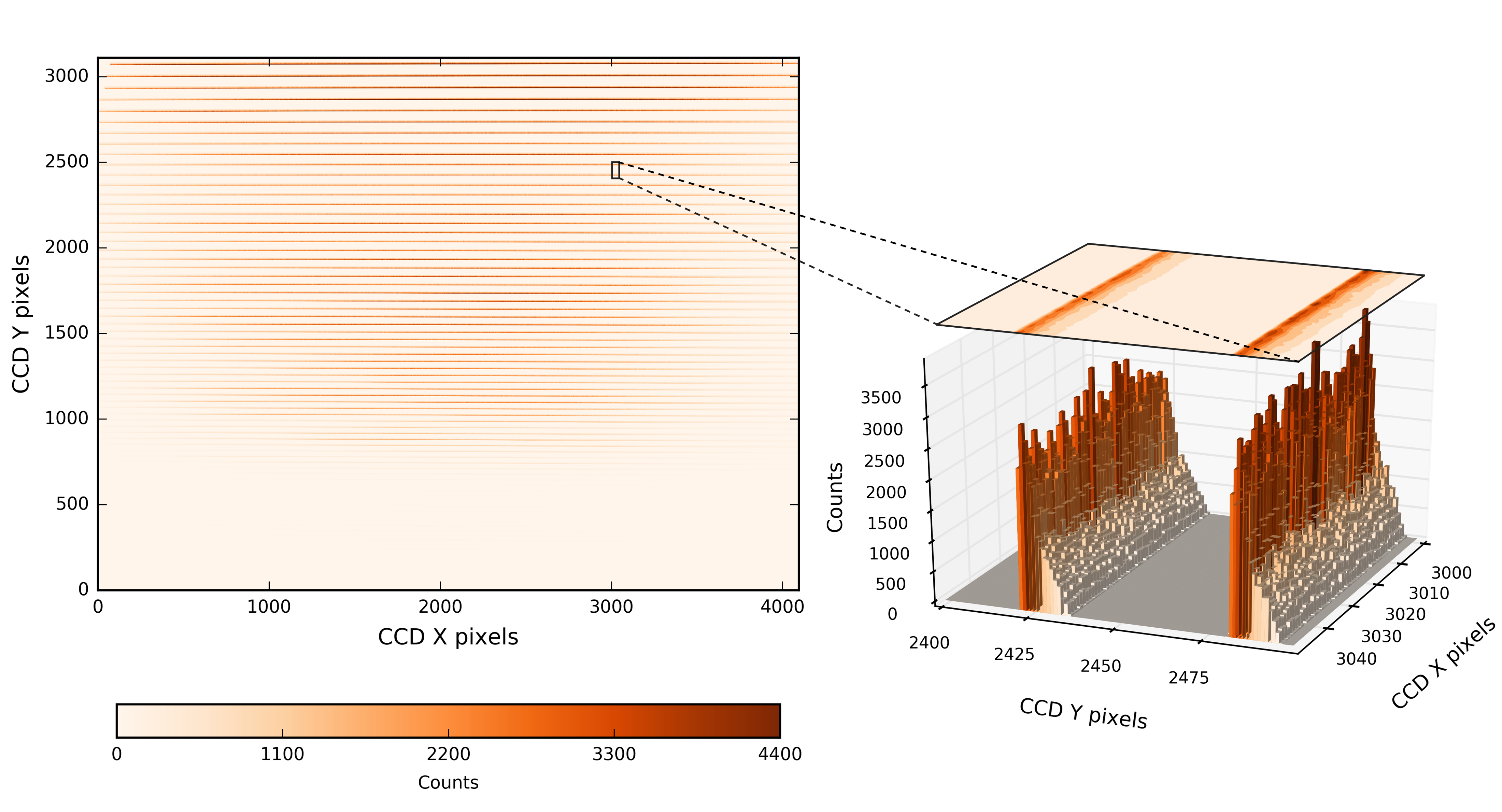 Application: spectral lines detectability
Select actual spectrum 
STIS E140 grating similar spectral wavelength and resolution
Resampling STIS spectral resolution to WUVS spectral resolution
Setting the STIS orders into the WUVS pixel map
Input file: Flat spectrum
DG Tau spectrum from STIS in WUVS pixel map
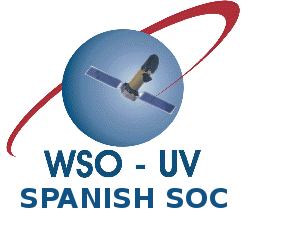 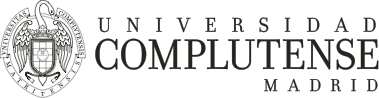 EWASS, 27th July 2017
WUVS performance evaluation
Input image vs Simulated image
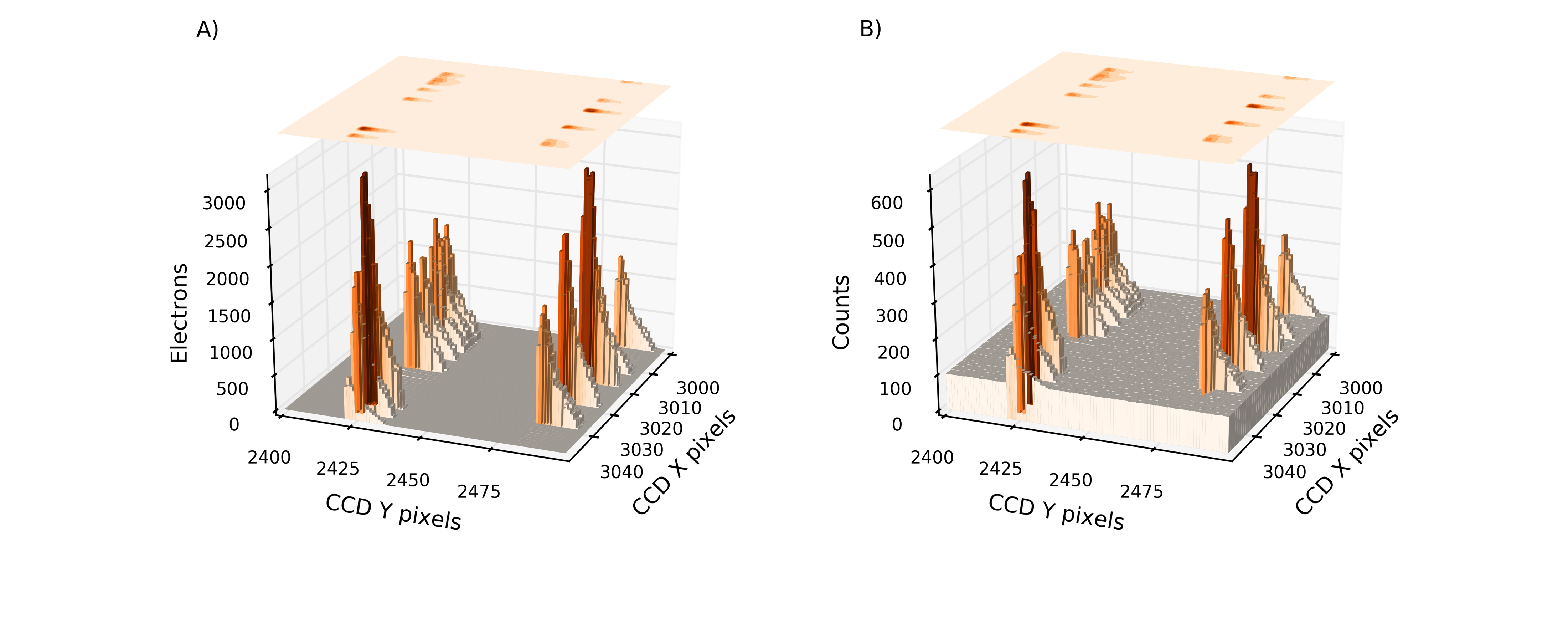 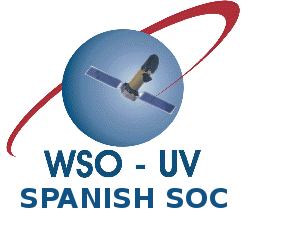 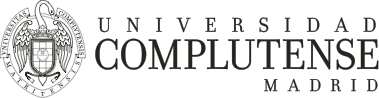 EWASS, 27th July 2017
[Speaker Notes: Electronic offset and gain]
WUVS performance evaluation
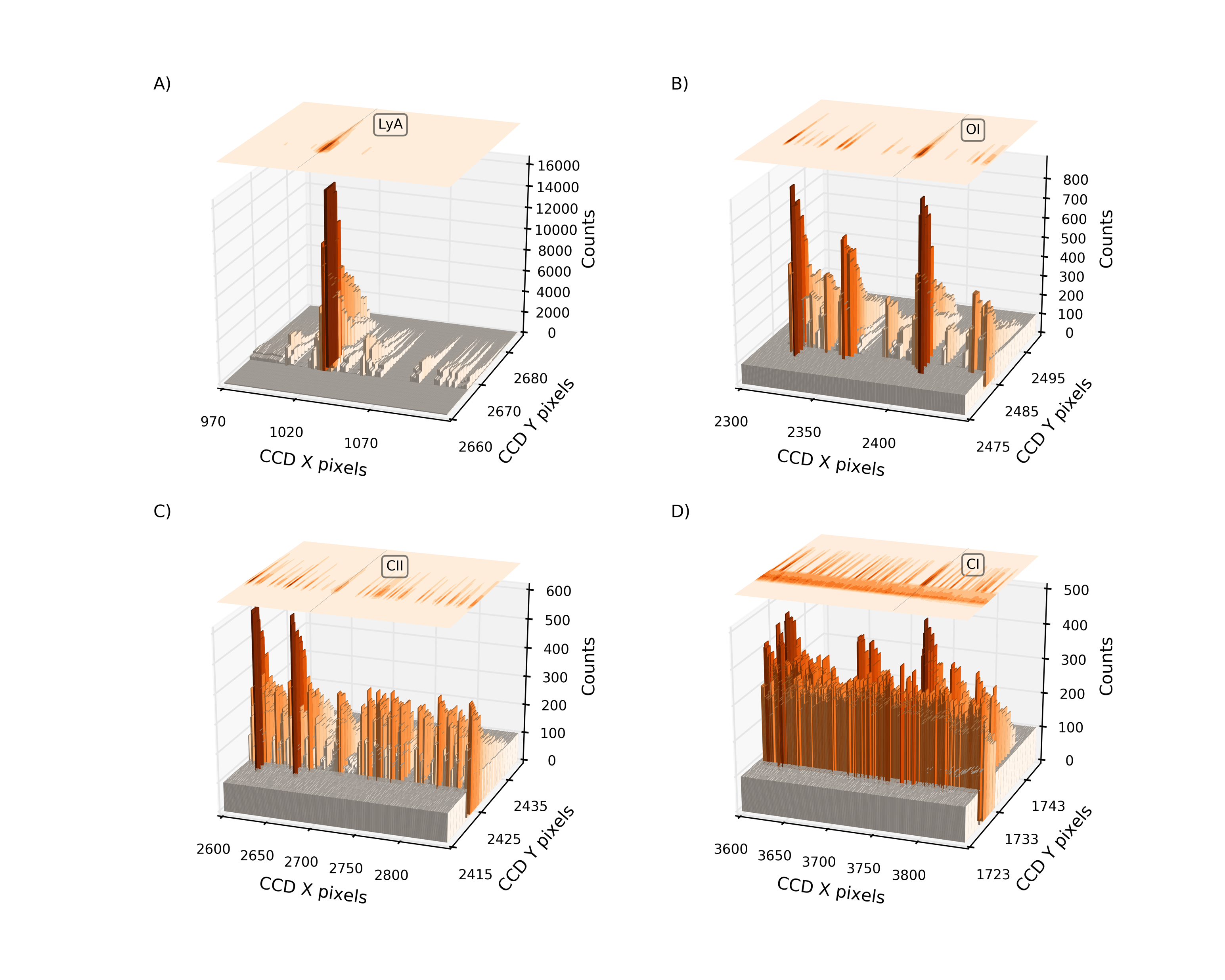 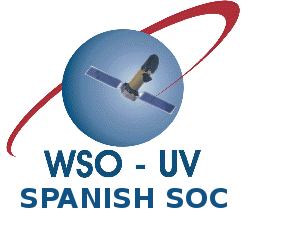 (Marcos-Arenal et al. 2017)
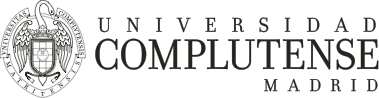 EWASS, 27th July 2017
[Speaker Notes: LyA shows effect of digital saturation
Carbon one shows the degradation in the extremes]
WUVS performance evaluation
Original vs simulated spectra
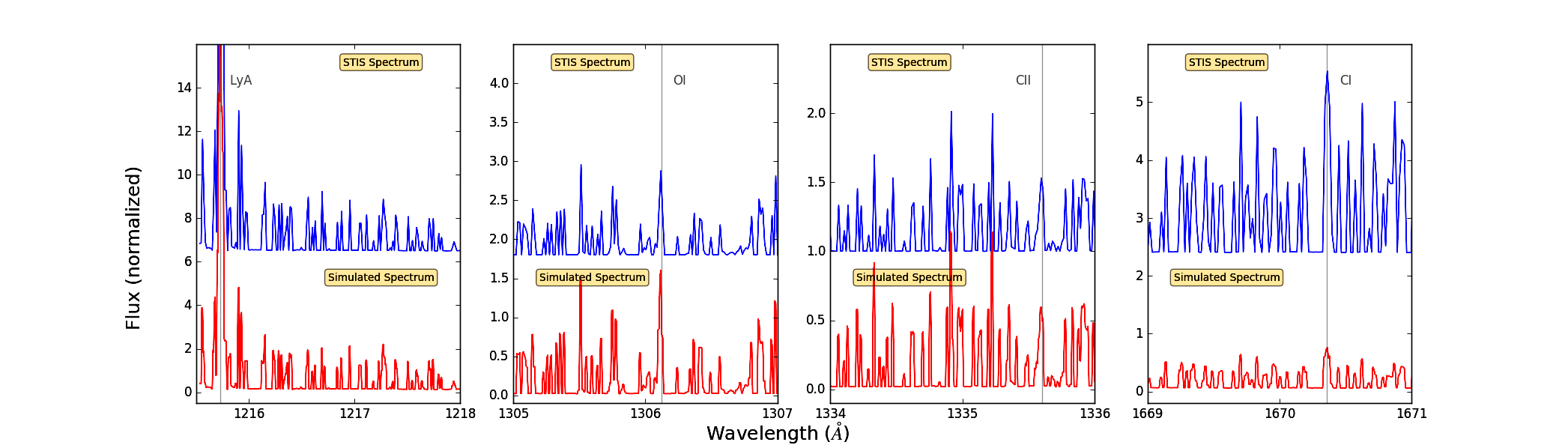 (Marcos-Arenal et al. 2017)
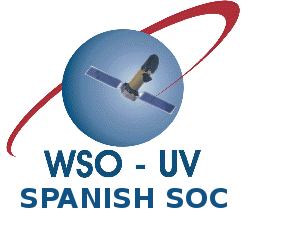 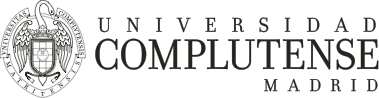 EWASS, 27th July 2017
Final remarks
Validation of the WSO-UV instrumental behaviour (applicable to different missions)
Transiting exoplanets simulations
Photometry post-processing workbench
Detection of spectral lines in WUVS to evaluate exoplanets’ atmospheres detectability
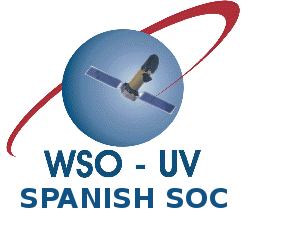 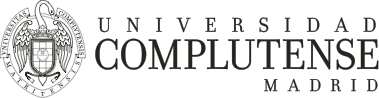 EWASS, 27th July 2017
[Speaker Notes: In the future to come we are planning on applying the simulator to different
astronomical sources in a wide range of brightness and spectral types.
There are many improves to be done to this simulator in order to ease its
usability and performance. Source to echelle spectra transformation, satellite
jitter and graphical user interface and code parallelization among others.]
Thanks for your attention!
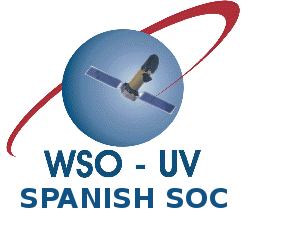 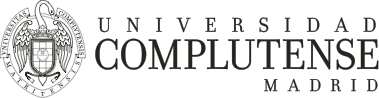 EWASS, 27th July 2017